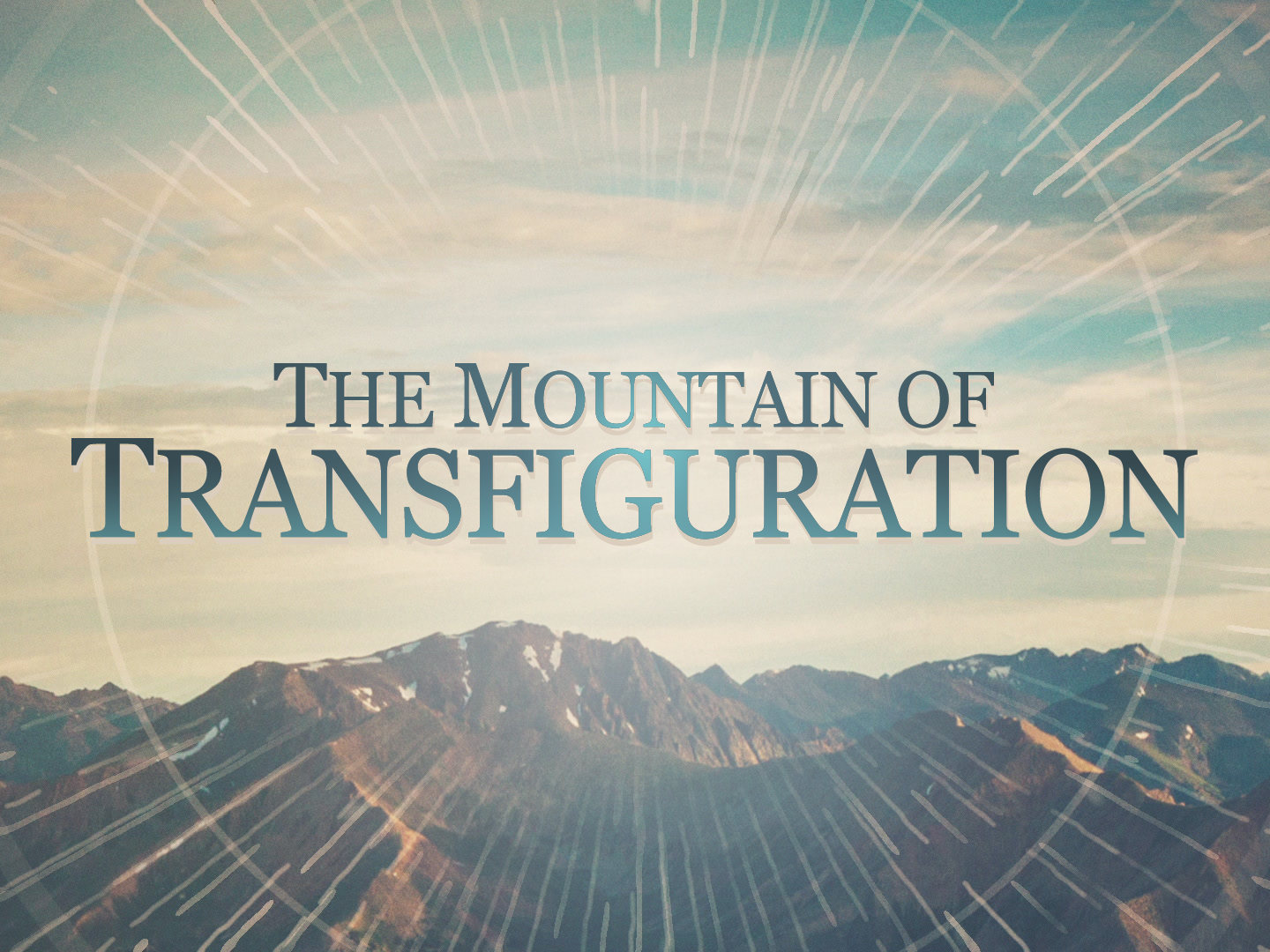 Mt of Transfiguration
Mt. Hermon & Caesarea Philippi
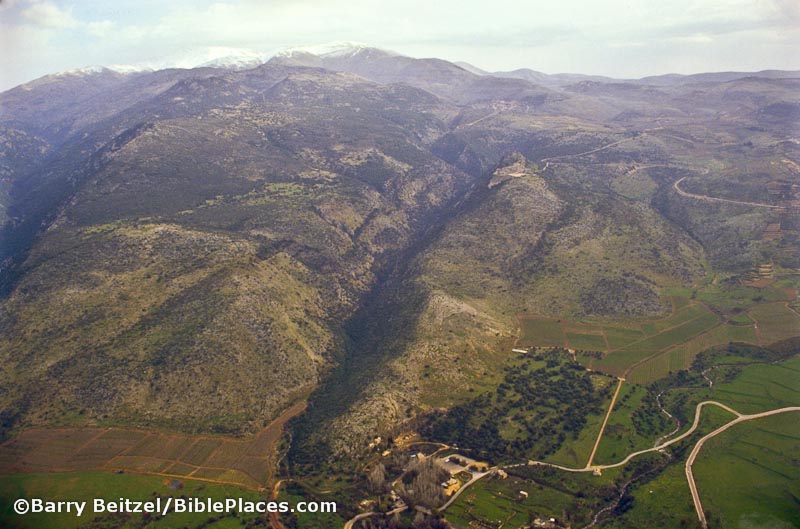 [Speaker Notes: According to Matthew 16:13 and Mark 8:27 – Jesus is near Ceasarea Philippi – thus Near Mt. Hermon.

Mt. Tabor is the traditional site.  This is a mountain just under 1,900 ft.   Further to the North East is Mt. Hermon over 9,000 ft above sea level.]
“We Were Eyewitnesses of His Majesty” 2 Peter 1:16
Peter, James, & John Witness This Miracle.
Matthew 17:1
His Body & His Clothing Are Transfigured.
Matthew 17:2, Mark 9:2-3
Moses & Elijah Appear & Converse About The Death of Jesus.
Luke 9:31
Waking Up, The Disciples Are Afraid & Peter Suddenly Recommends Honoring All Three Men.
Luke 9:32-33
[Speaker Notes: JESUS often went away by himself to pray… when selecting the apostles,…early in the morning…during temptation…etc..  This is a key moment that begins with PRAYER.


Transfigured: Metamorphosis of his body and clothign.]
“We Were Eyewitnesses of His Majesty” 2 Peter 1:16
God The Father, Declares The Identity & Authority of Jesus. 
Matthew 17:5-7
Jesus Instructs Peter, James, and John Not To Tell About This Miracle Until After His Death.
Matthew 17:7-9
Jesus Explains The Role of John & What’s Next For Himself.
Mark 9:9-13
Major Lessons From The Mountain
Miracle Confirms That Jesus Is The Son of God
In Appearance & Association
In Divine Knowledge of The Future
In Declaration from God the Father
Miracle Confirms That The Law of Christ Is Greater Than The Law & Prophets.
Listen To & Worship Jesus, Not Moses & Elijah.
The Disciples Demonstrate Our Weaknesses & Response To God.
Sleeping, Speaking In Ignorance, Terrified
[Speaker Notes: CONFIRMS THAT JESUS IS THE SON of GOD:  *Can you see that THIS IS JUST A TASTE of the Glory He had in eternity & that He will return with!
Context: This Miracle Is Recorded In Connection With The Identity of Jesus
Luke 9:18-20


A Mountain of Prayer: Luke 9:29.  Prayer:  Don’t sleep when Jesus is praying!! LOL!


DISCIPLES:  In Spiritual Matters So Far Beyond Us, Our Proposal’s Are Just As Pointless. Let Our Hearts Fall Down Before Him.]
We Need To Know Jesus As He Really Is
So That We Will Listen To Him.
John 1:14
So That We Will Remember That The One ABOVE All Others, DIED For All Others.
John 15:13
So That We Will Prepare For His Glorious Return.
Acts 1:11, 2 Thessalonians 1:6-12
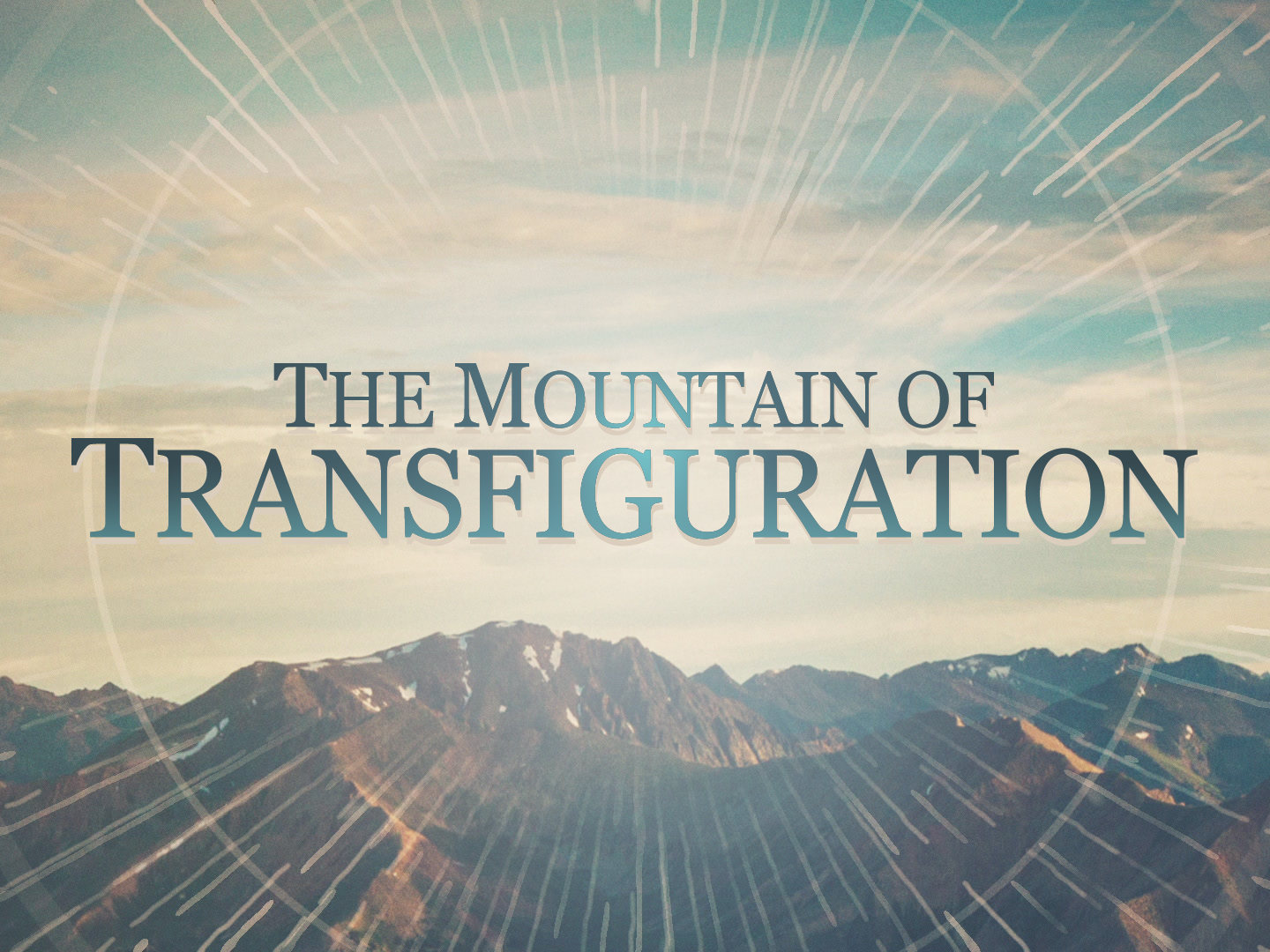 Mt of Transfiguration